dire « non » à TRUMP
dire « non » à MUSK
Arrêtez d'acheter des produits et services américains et
DEVENEZ UN DÉFENSEUR DE LA DÉMOCRATIE
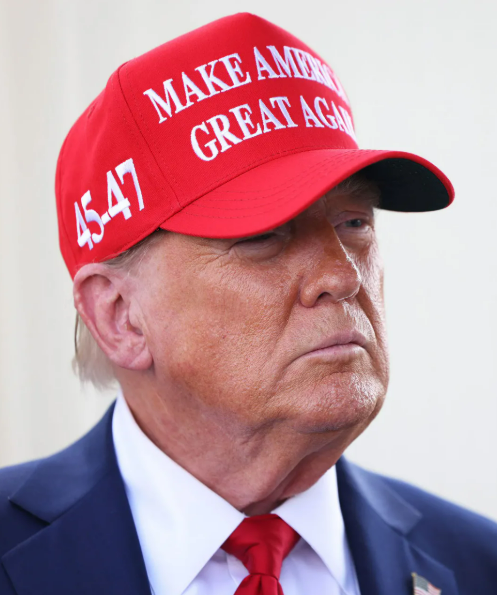 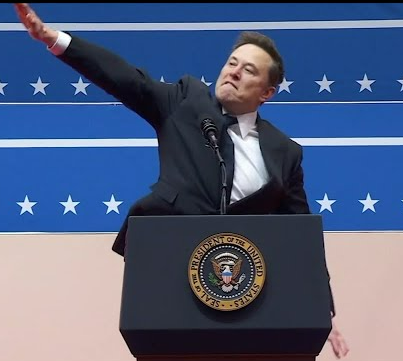 certains produits et marques américains à boycotter, recherchez par produit sur le site
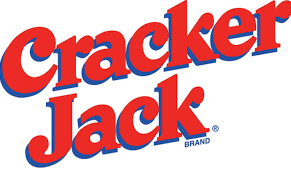 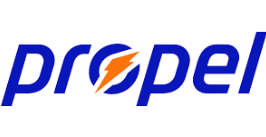 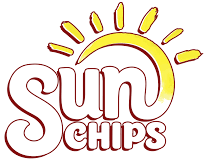 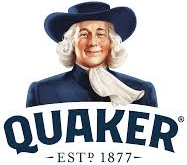 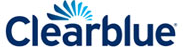 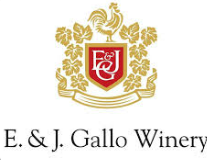 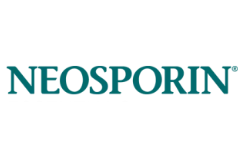 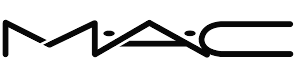 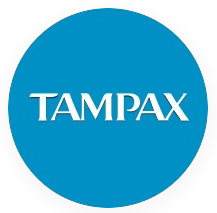 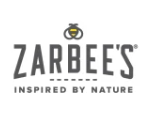 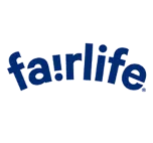 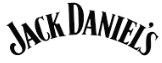 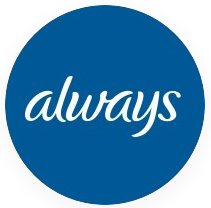 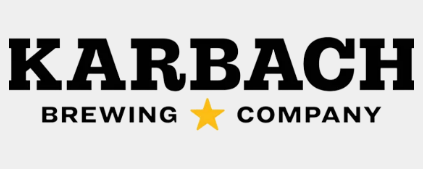 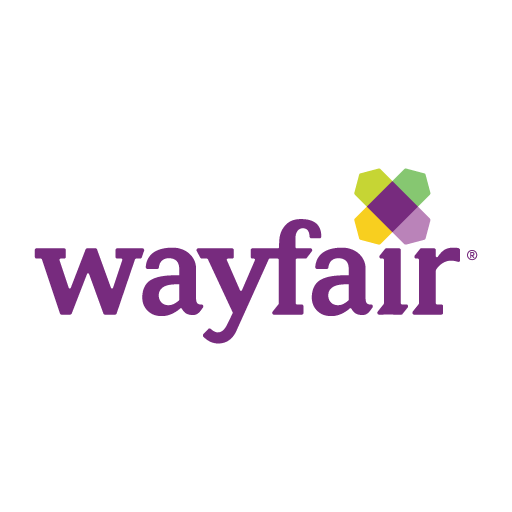 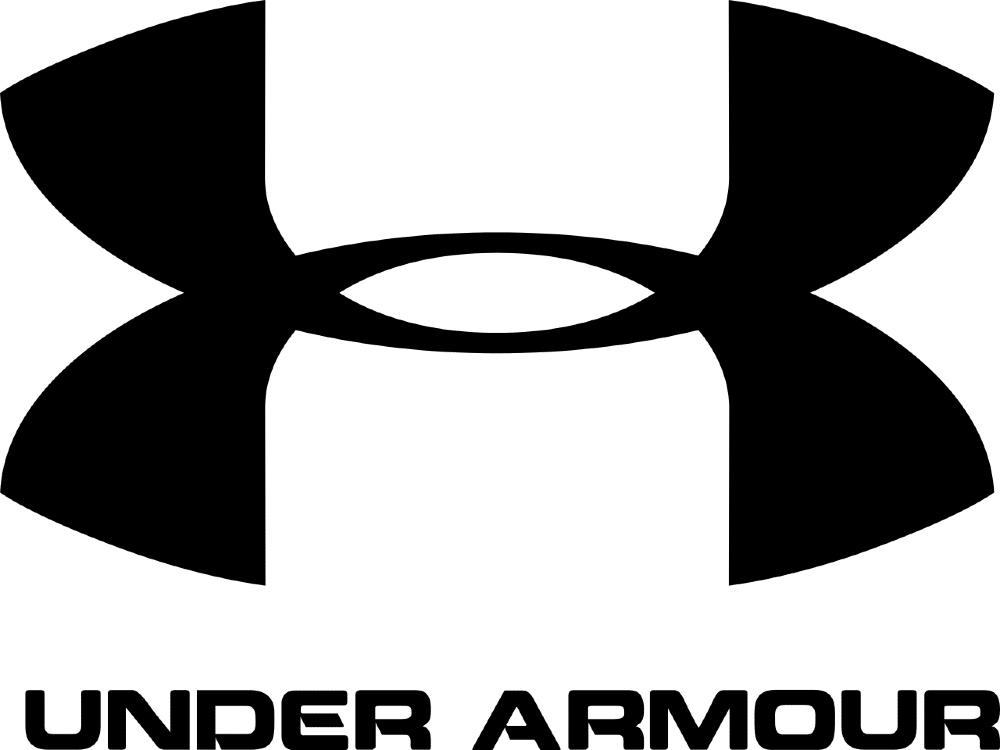 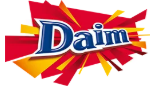 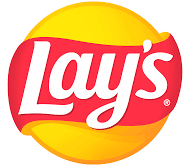 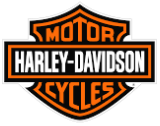 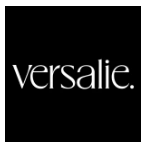 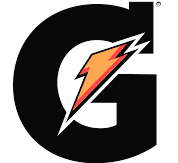 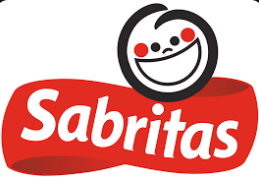 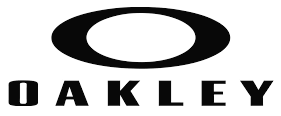 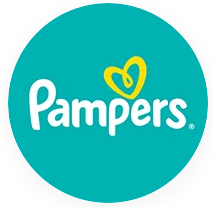 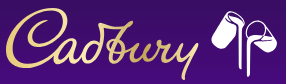 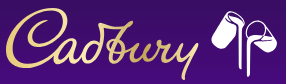 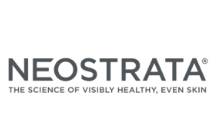 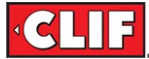 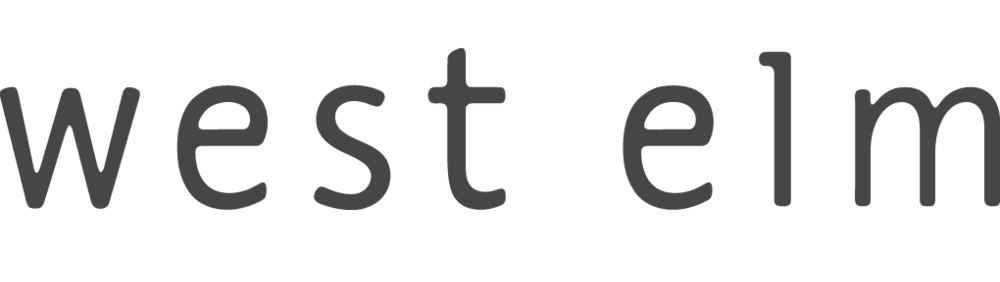 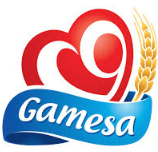 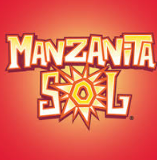 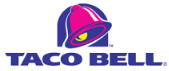 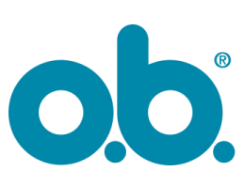 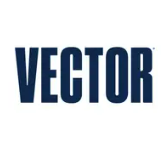 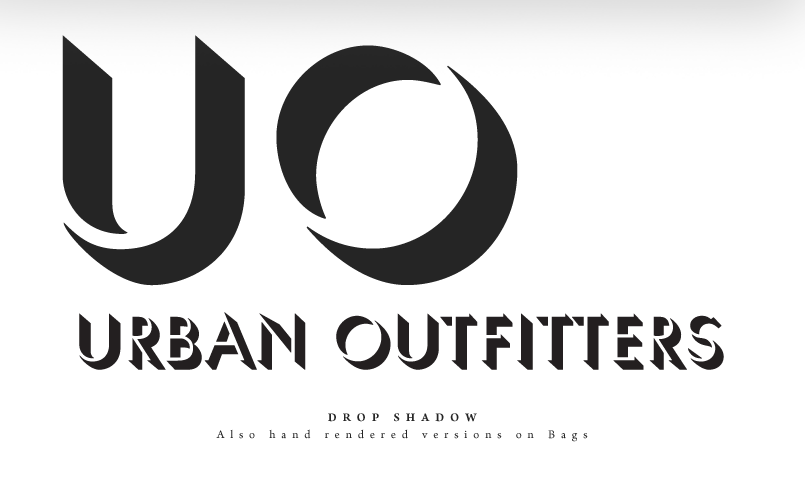 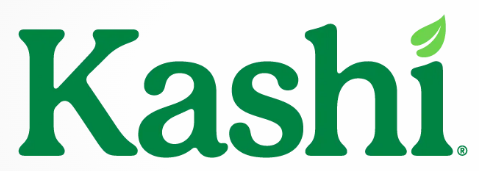 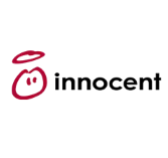 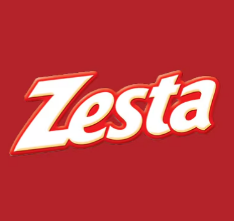 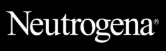 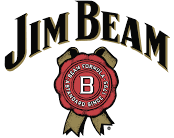 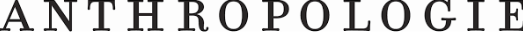 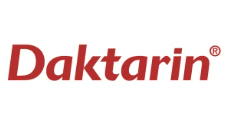 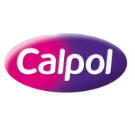 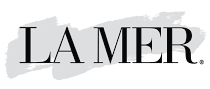 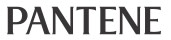 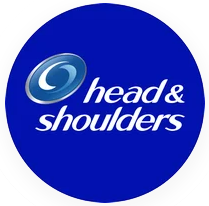 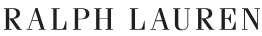 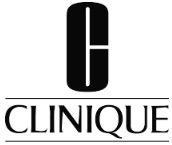 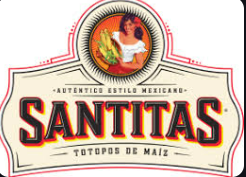 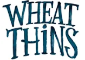 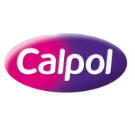 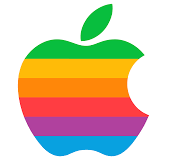 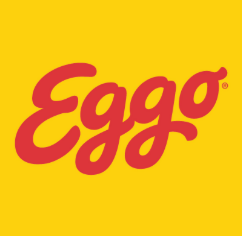 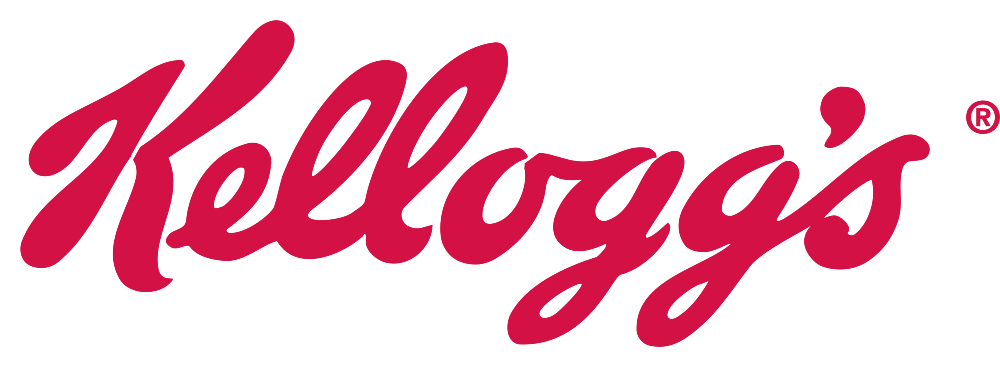 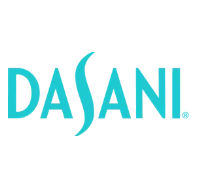 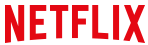 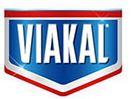 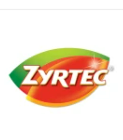 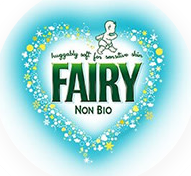 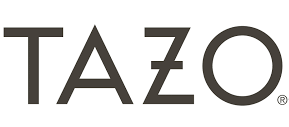 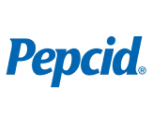 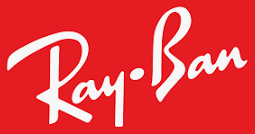 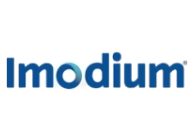 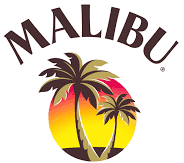 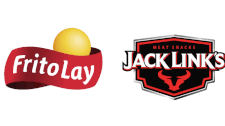 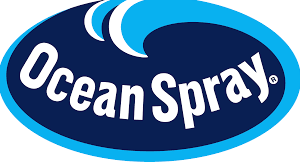 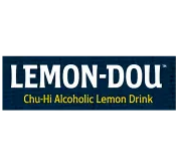 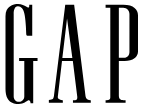 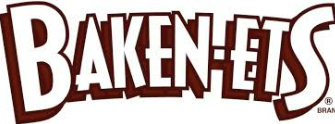 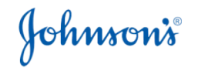 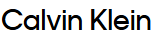 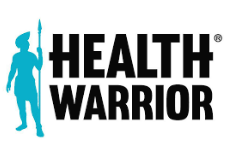 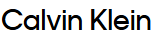 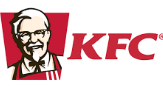 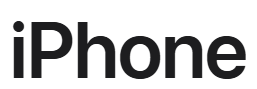 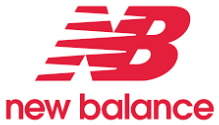 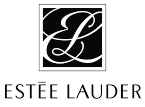 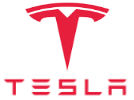 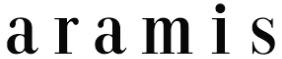 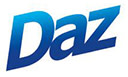 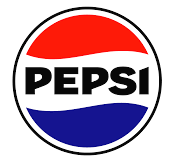 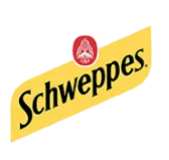 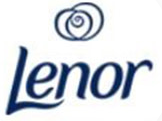 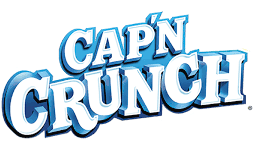 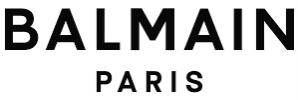 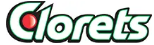 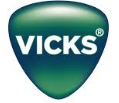 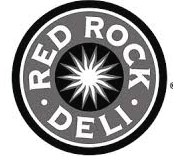 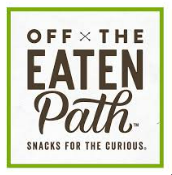 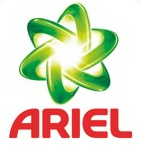 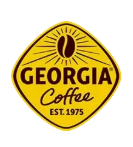 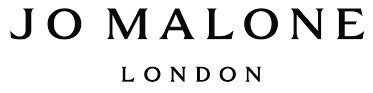 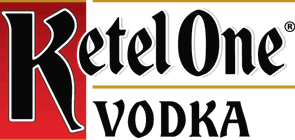 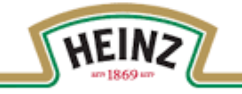 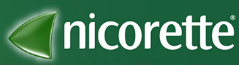 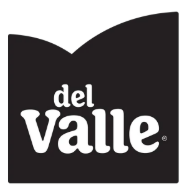 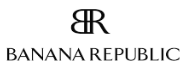 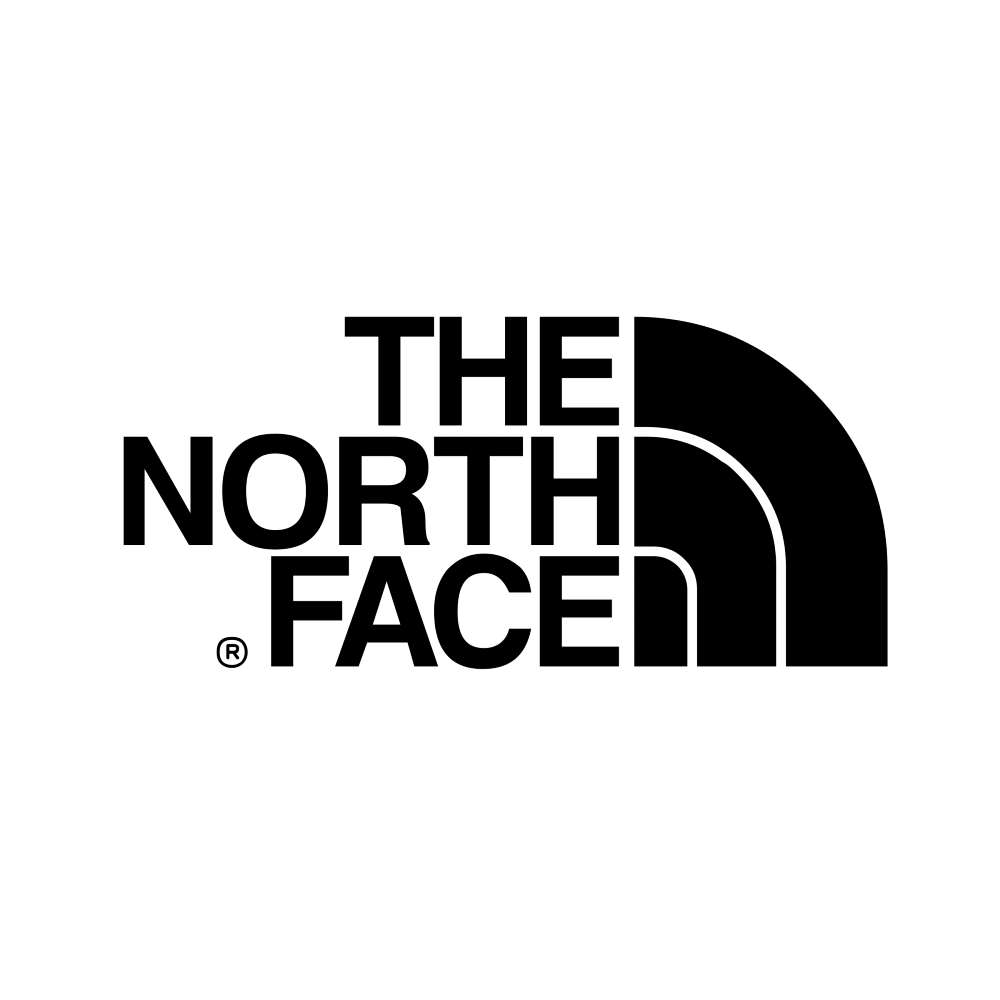 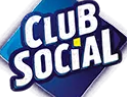 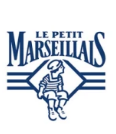 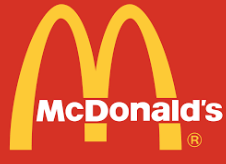 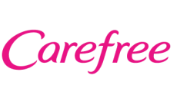 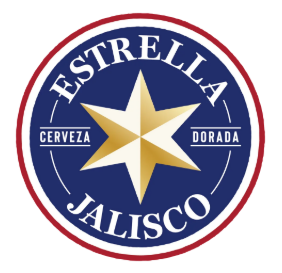 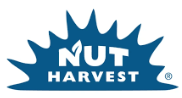 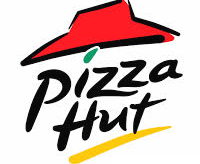 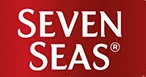 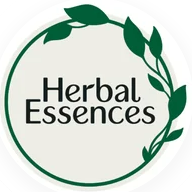 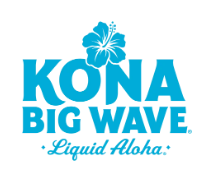 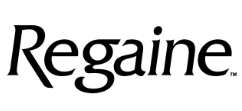 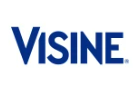 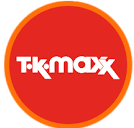 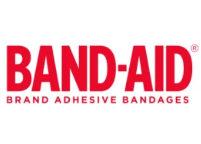 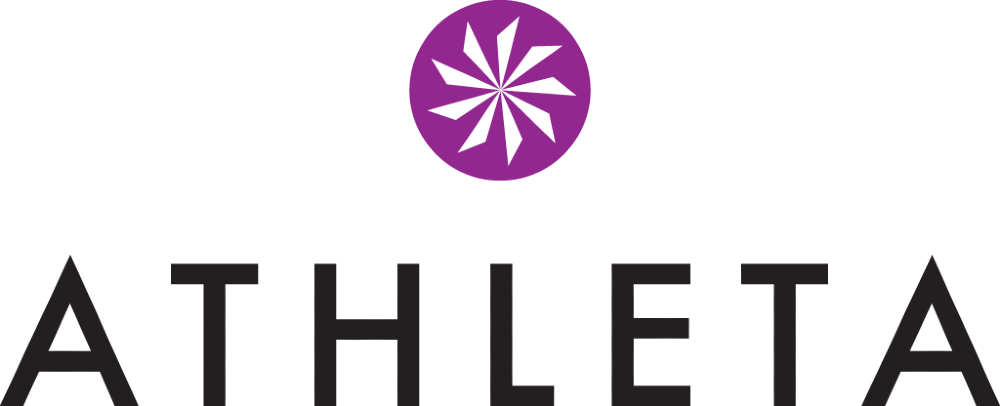 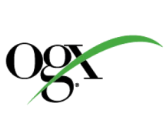 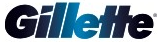 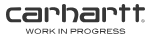 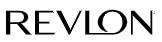 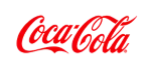 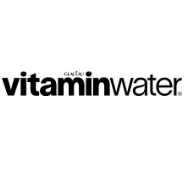 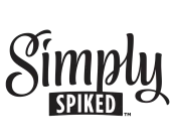 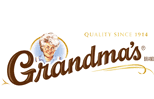 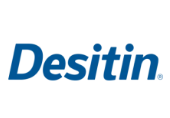 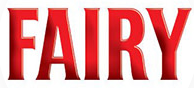 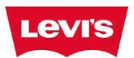 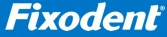 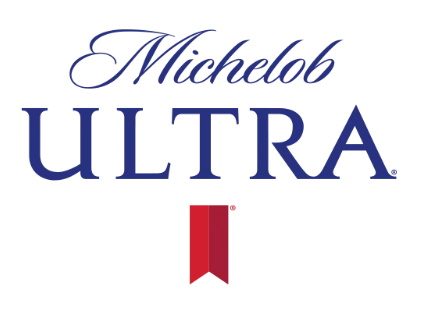 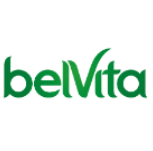 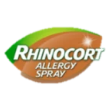 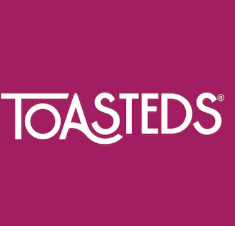 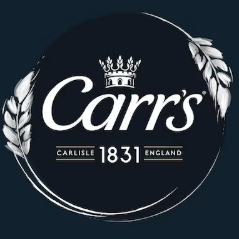 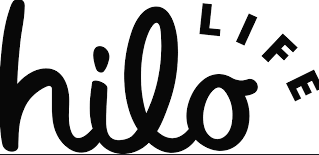 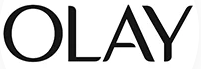 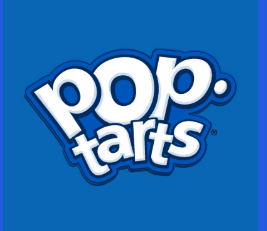 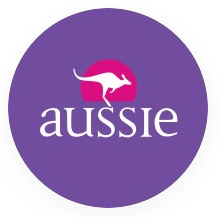 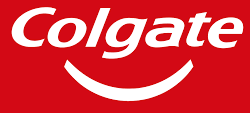 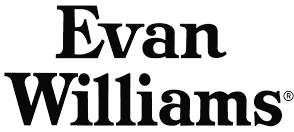 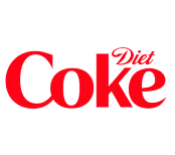 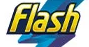 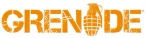 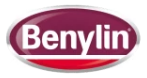 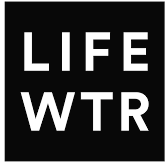 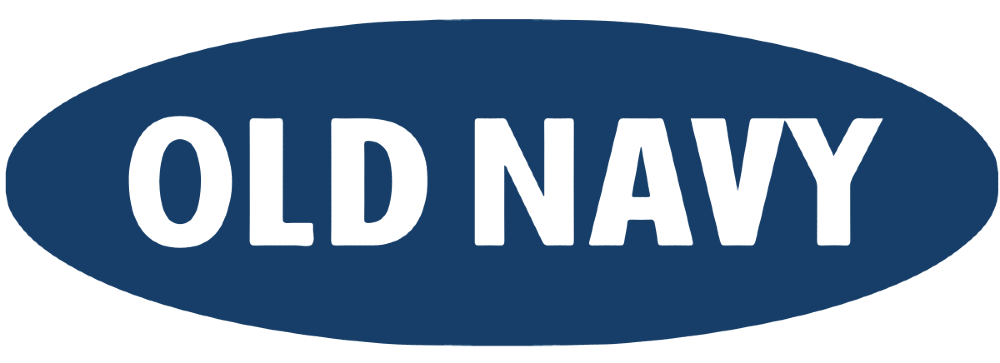 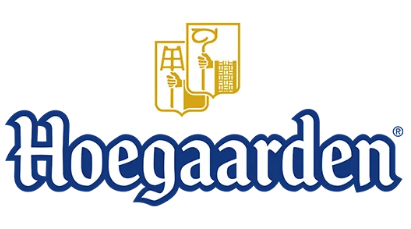 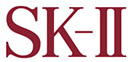 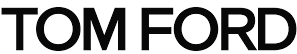 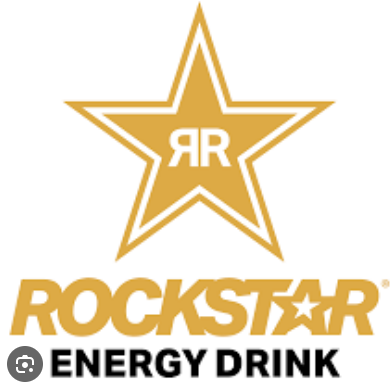 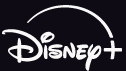 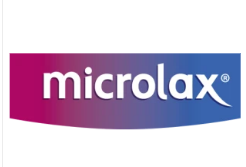 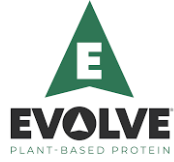 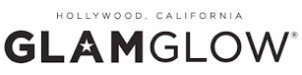 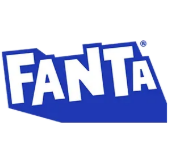 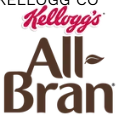 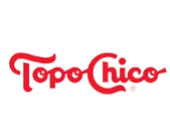 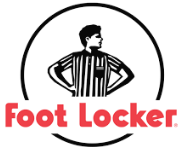 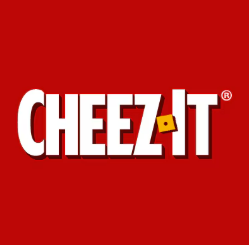 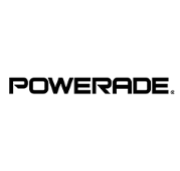 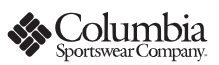 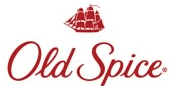 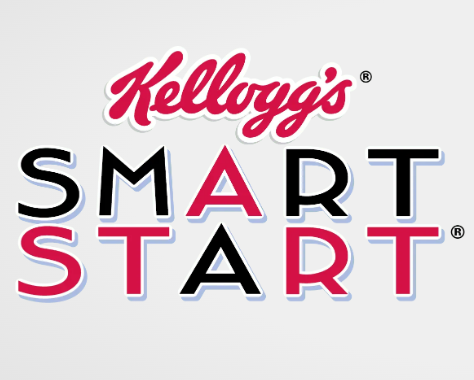 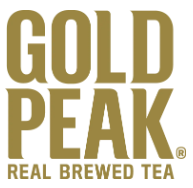 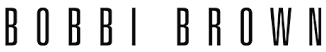 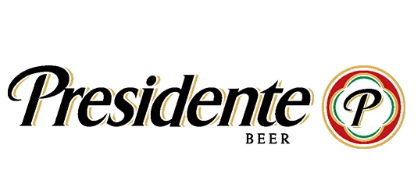 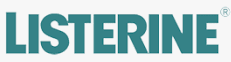 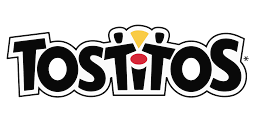 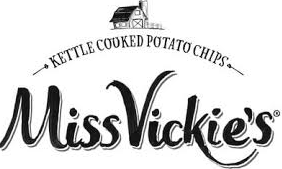 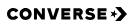 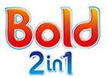 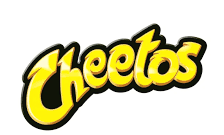 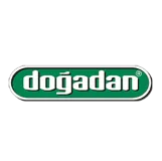 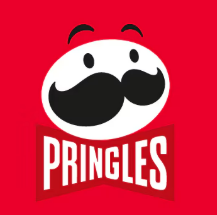 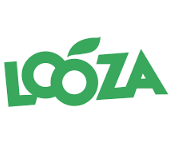 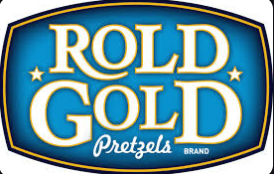 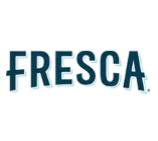 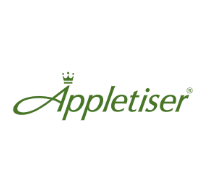 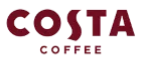 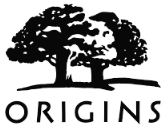 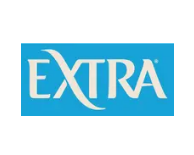 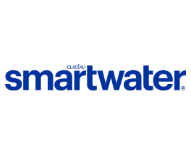 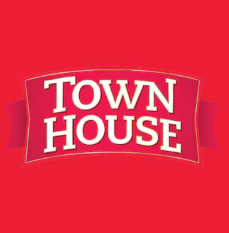 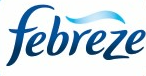 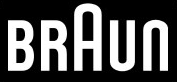 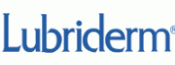 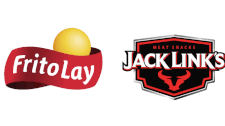 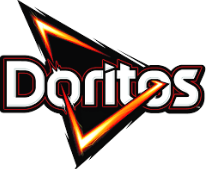 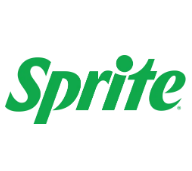 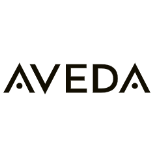 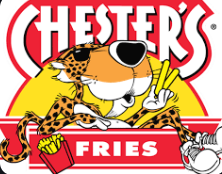 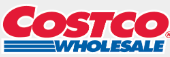 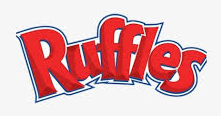 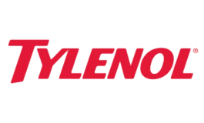 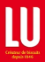 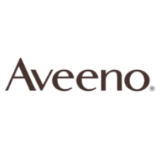 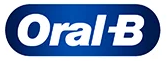 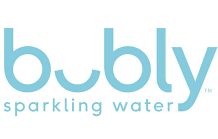 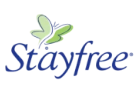 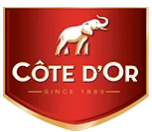 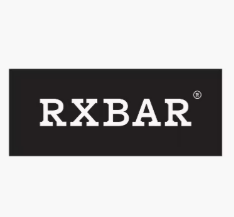 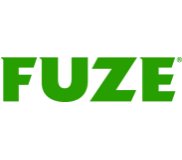 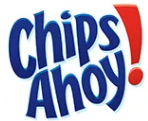 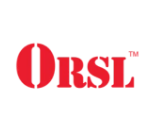 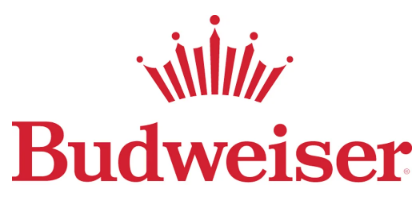 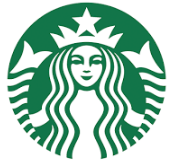 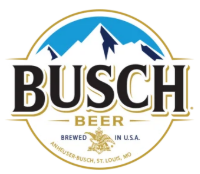 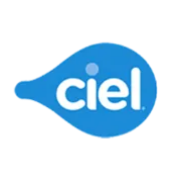 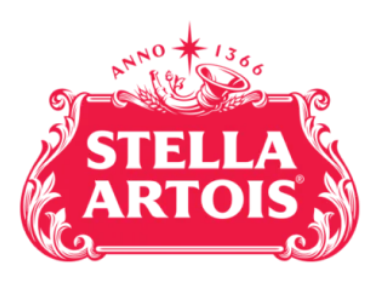 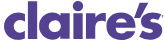 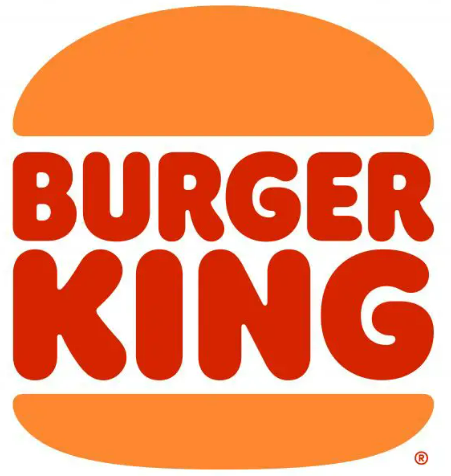 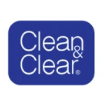 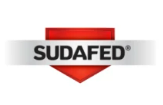 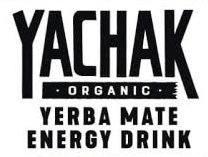 en savoir plus, aider la cause, soutenir, visiter; peoplepowerdemocracy.world
PEOPLE POWER DEMOCRACY